Notre voyage au Canada
Où se situe le Canada?
Le symbole du Canada est la feuille d’érable.
Il y a beaucoup de forêts,
et de sapins dans les rues.
Il y fait souvent froid et il neige.
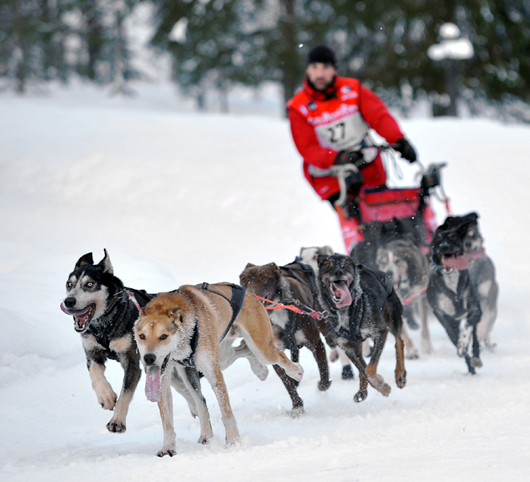 Le hockey sur glace est le sport préféré des canadiens.
On peut y observer des aurores boréales.
Voici quelques animaux du Canada.
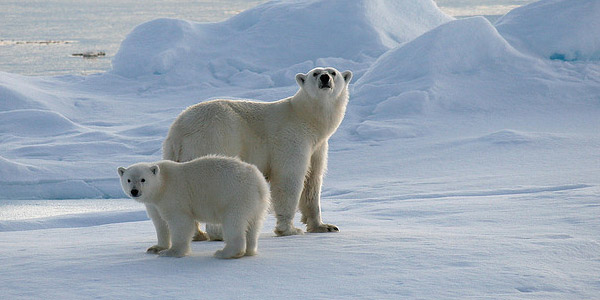 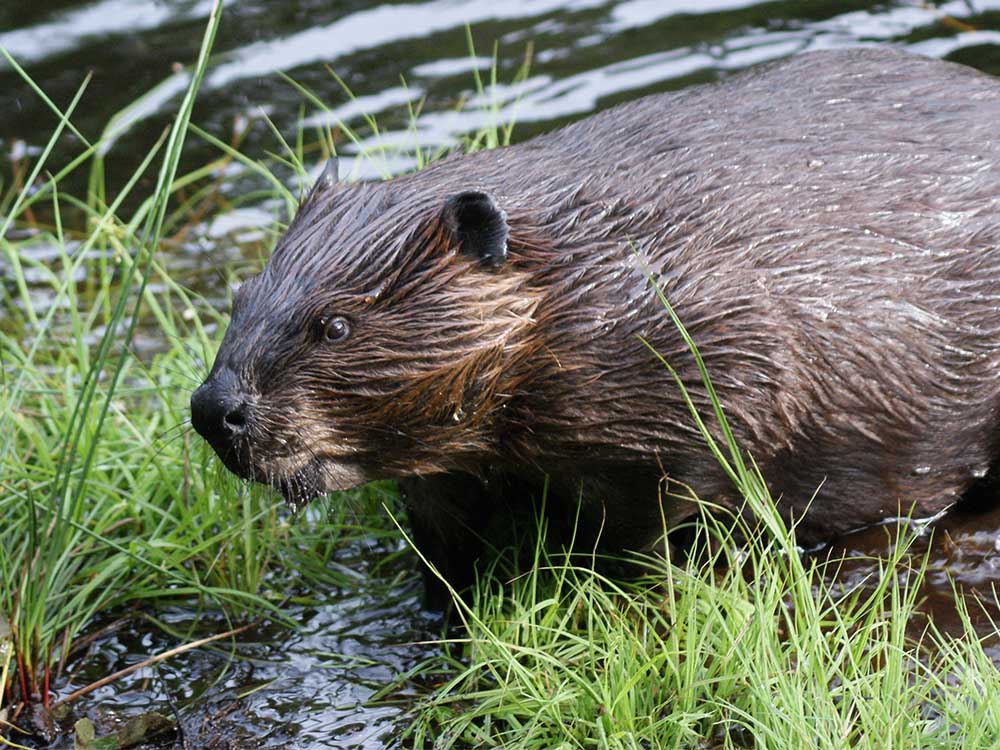 Et on croise aussi beaucoup d’ écureuils…
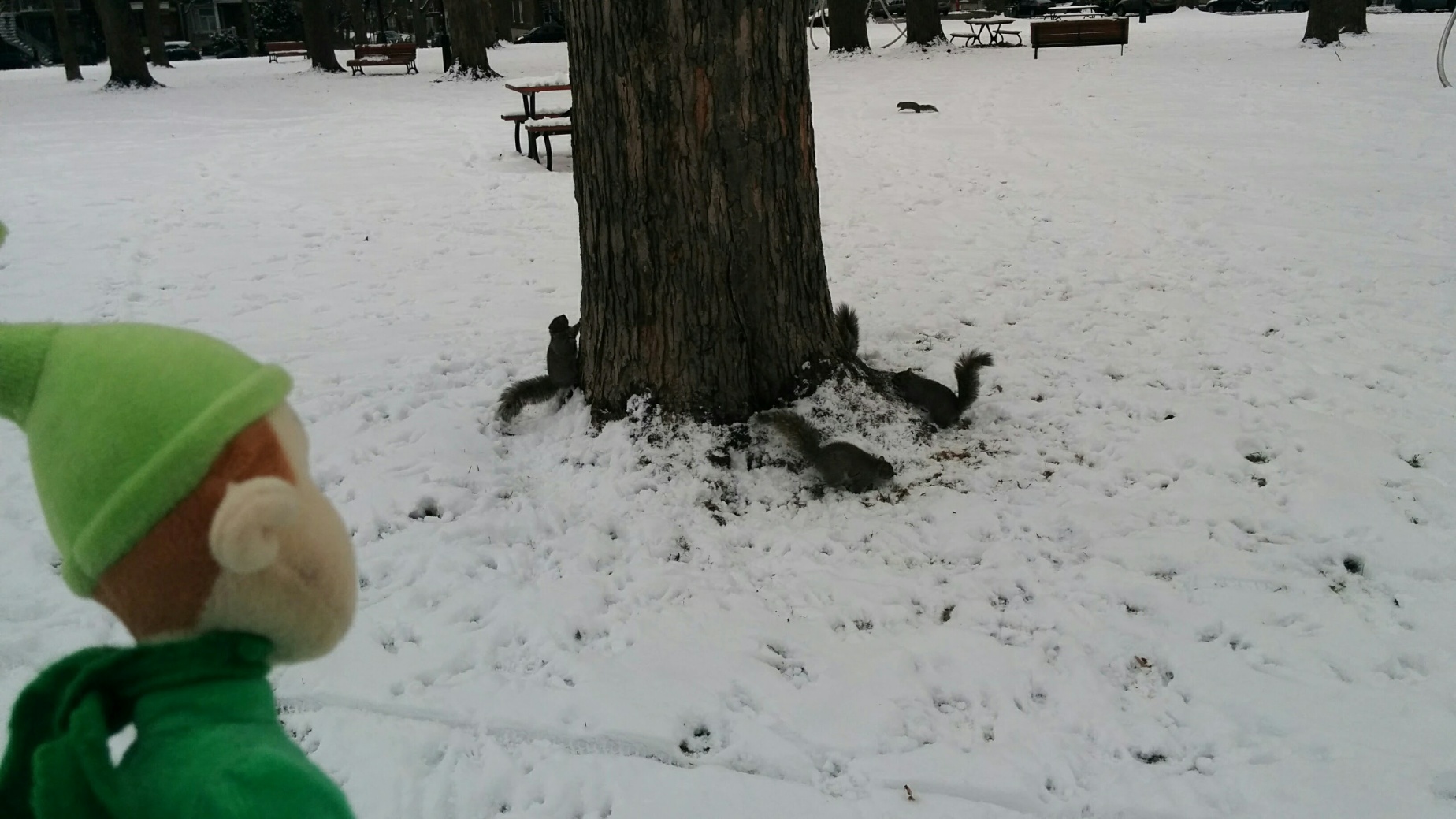